Measures of Cluster Validity
Measures
Internal Measures:
	SSE
	Cohesion and Separation
	Silhouette Coefficient
External Measures:
	There are several measures—entropy, purity, precision, recall, and the F-measure—that are commonly used to evaluate the performance of a classification model.
SSE
Clusters in more complicated figures aren’t well separated 

Internal Index: Used to measure the goodness of a clustering structure without respect to external information 

 SSE is good for comparing two clustering's or two clusters (average SSE).

 Can also be used to estimate the number of clusters
Cohesion and Separation
Cluster Cohesion: Measures how closely related are objects in a cluster, ex: SSE

Cluster Separation: Measure how distinct or well separated a cluster is from other clusters, ex: Squared Error 

Cohesion is measured by the within cluster sum of squares (SSE)
	


 Separation is measured by the between cluster sum of squares 
Where |Ci | is the size of cluster i
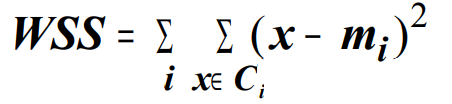 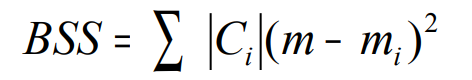 Silhouette Coefficient
Silhouette Coefficient combine ideas of both cohesion and separation, but for individual points, as well as clusters and clustering’s 

For an individual point, i 
	 Calculate a = average distance of i to the points in its cluster	
	Calculate b = min (average distance of i to points in another cluster) 

 The silhouette coefficient for a point is then given by s = 1 – a/b if a < b, (or s = b/a - 1 if a ≥ b, not the usual case) 

Can calculate the Average Silhouette width for a cluster or a clustering
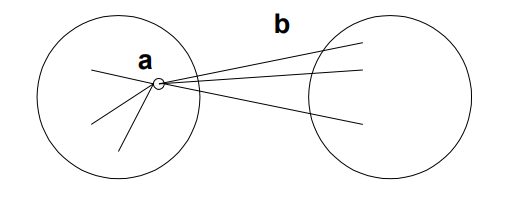 Entropy and Purity
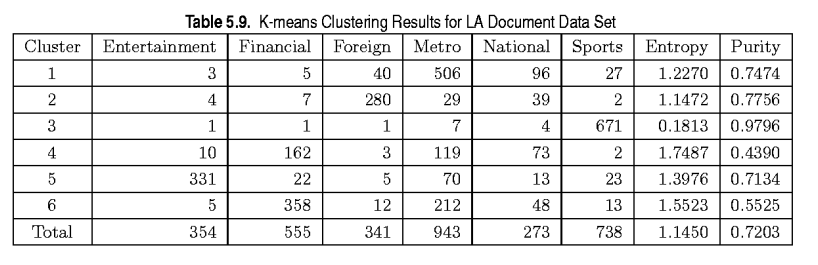 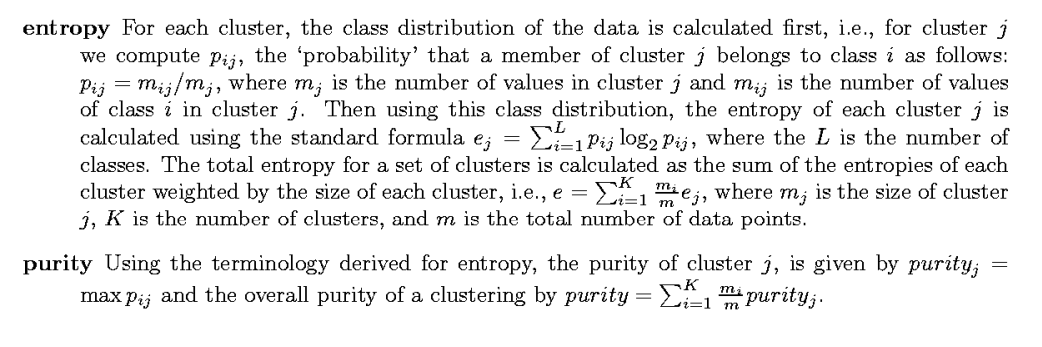